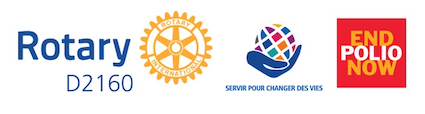 Assistance humanitaire à l’UkraineSUPPORT MEDICAL ET TRAUMATOLOGIQUE 21-APR-2022
POC: Luc ROMBOUT +32 477 67 63 22  --  luc.rombout.rotary@camail.be
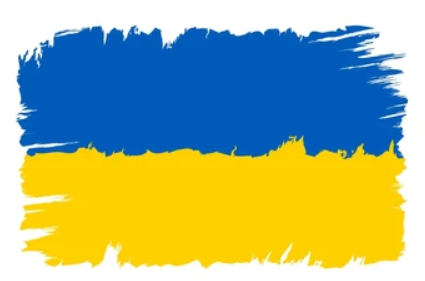 Notre support à l’Ukraine
Collaboration of:
CIP Belgique-Ukraine (BeLux)
4 districts tBeLux
Collecte organisée par les Rotary Clubs
Hôpital Sans Frontière


Centre de coordination rotarien en Ukraine
Rotary Clubs ukrainiens
Focus HOSPIKITS
Achat, transport, livraison de fournitures médicales et de traumatologie aux équipes médicales en Ukraine
HospiKits (Sacs à dos €1000 & Coffret Hôpital de campagne €4000)
Fournitures médicales séparées (instruments et médicaments d’urgence)

Gestion et distribution en Ukraine par les Rotariens ukrainiens (postes médicaux et hôpitaux de campagne)
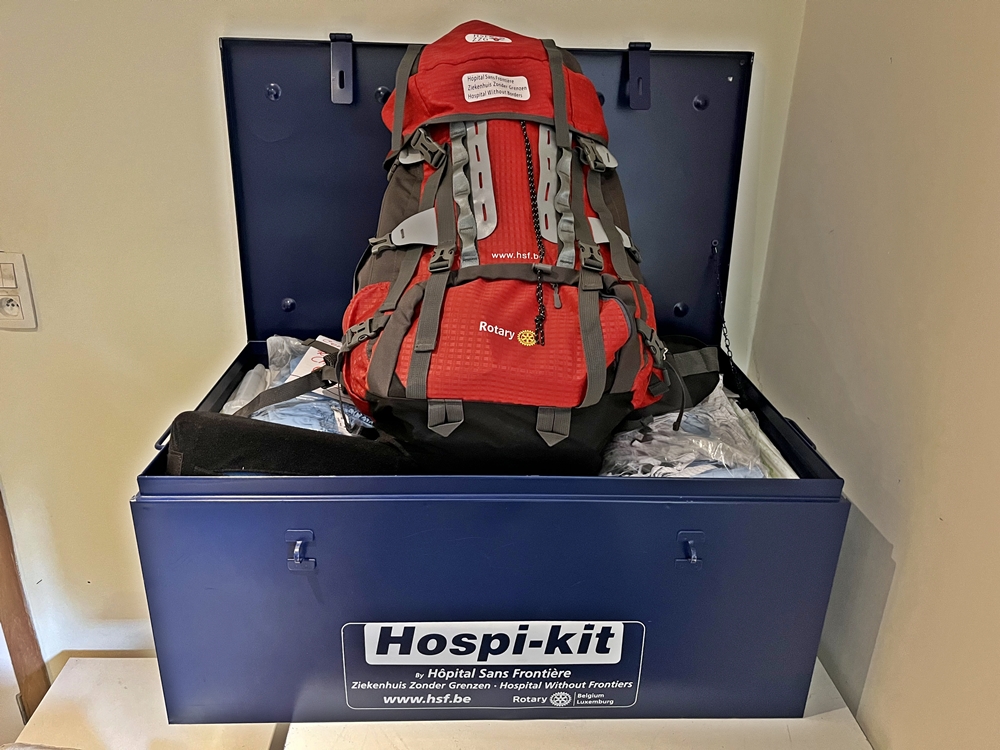 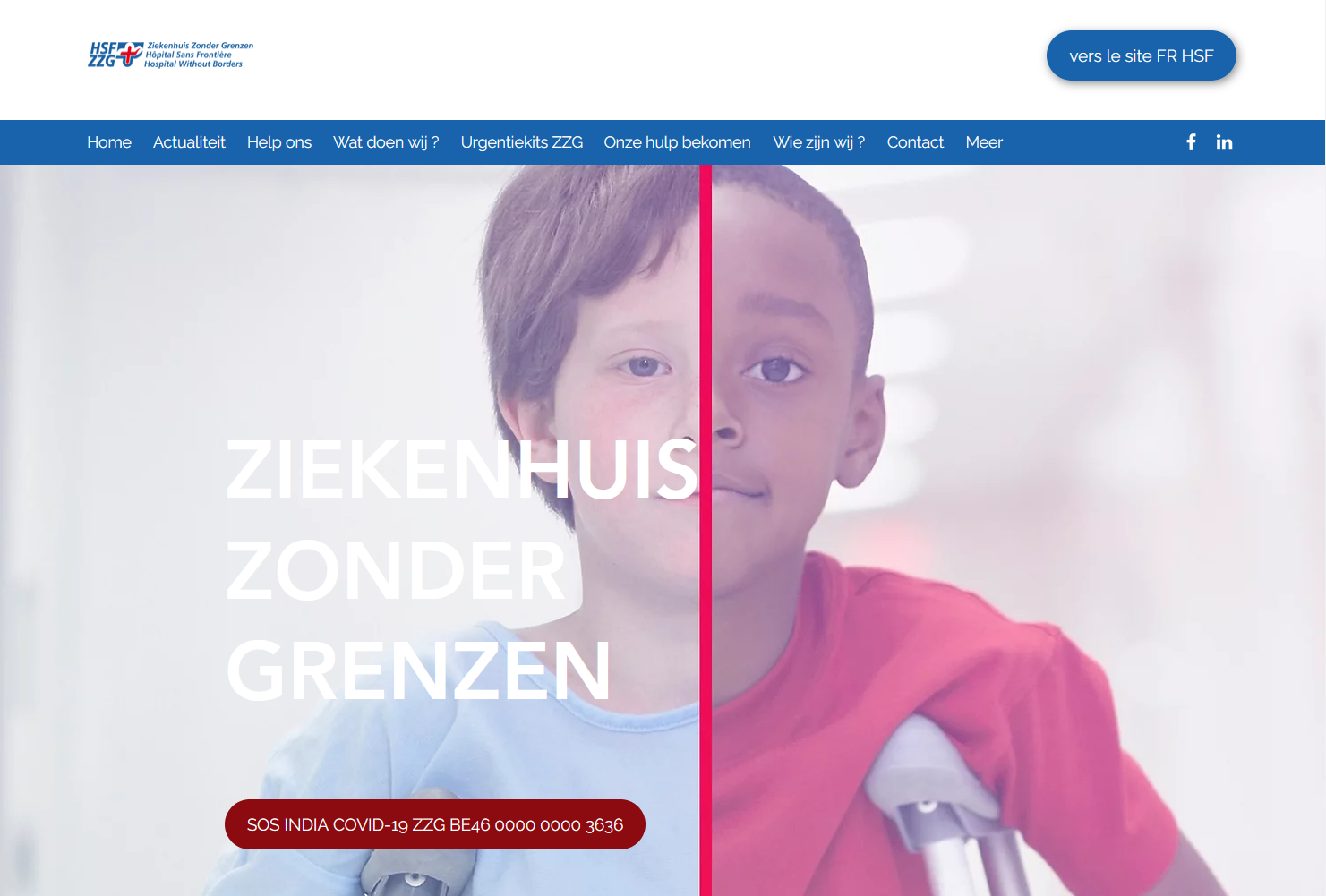 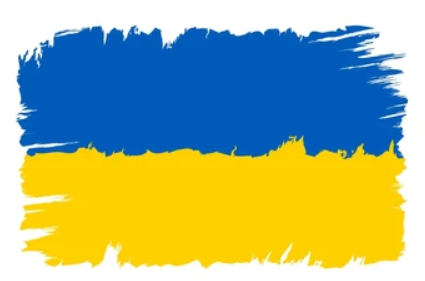 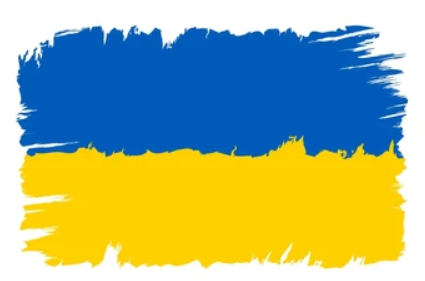 Transport path
SPOC: UKR Tpt coordinator
SPOC: UKR Rotary Coord Centre
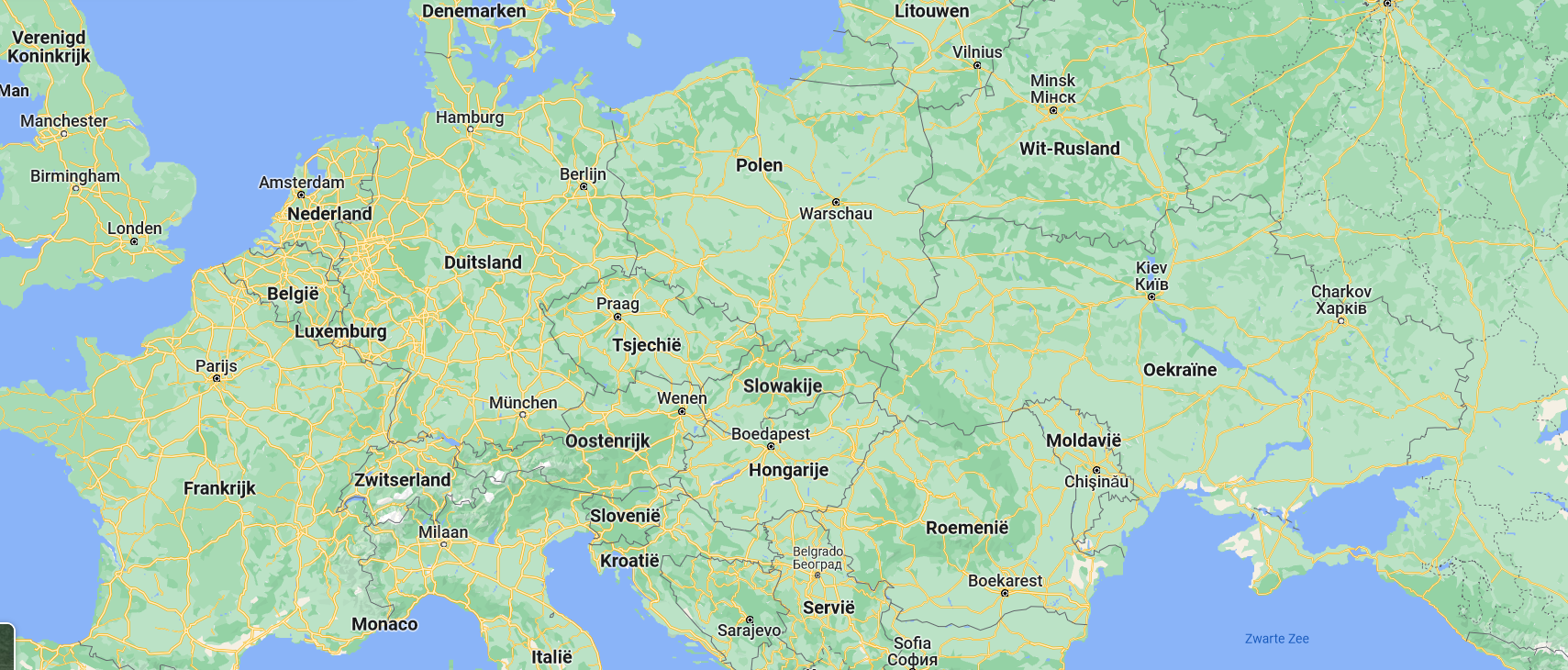 Tpt via trusted transporter
Tpt via HSF-ZZG
Tpt via Rotary UKR
Heysel 11
(BXL)
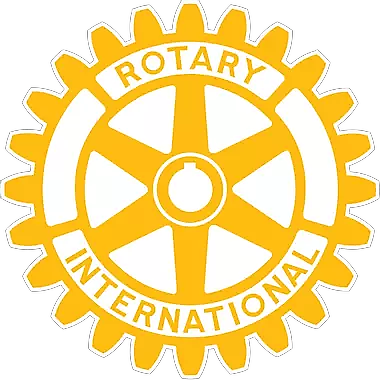 HSF-ZZG
(Champion)
Lutsk
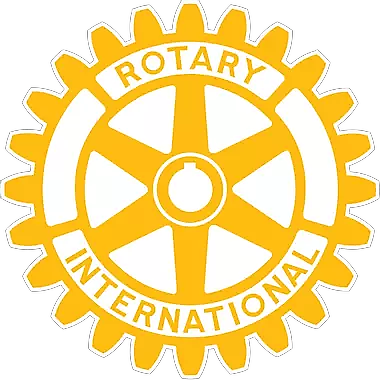 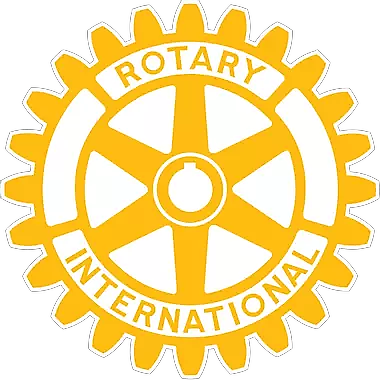 SPOC: Laura
Odessa
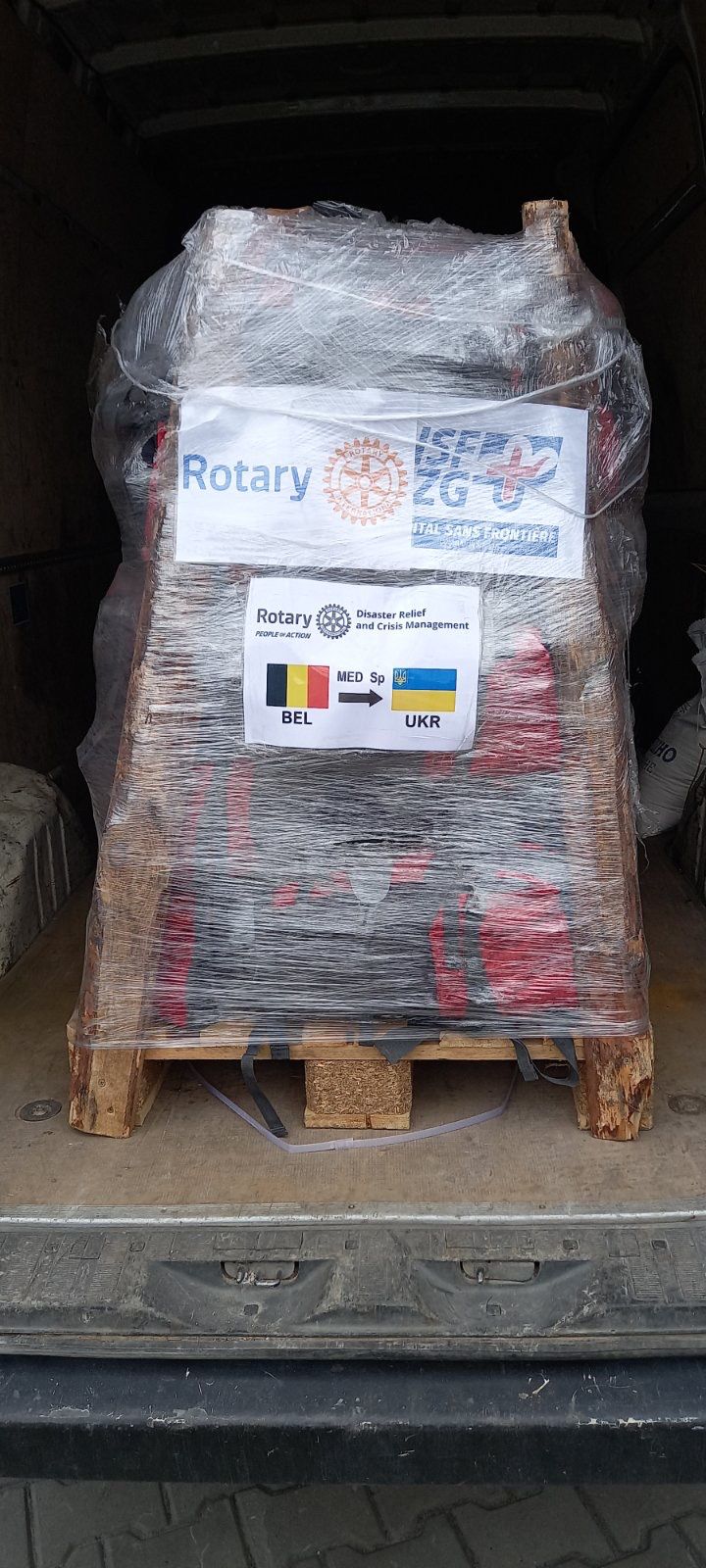 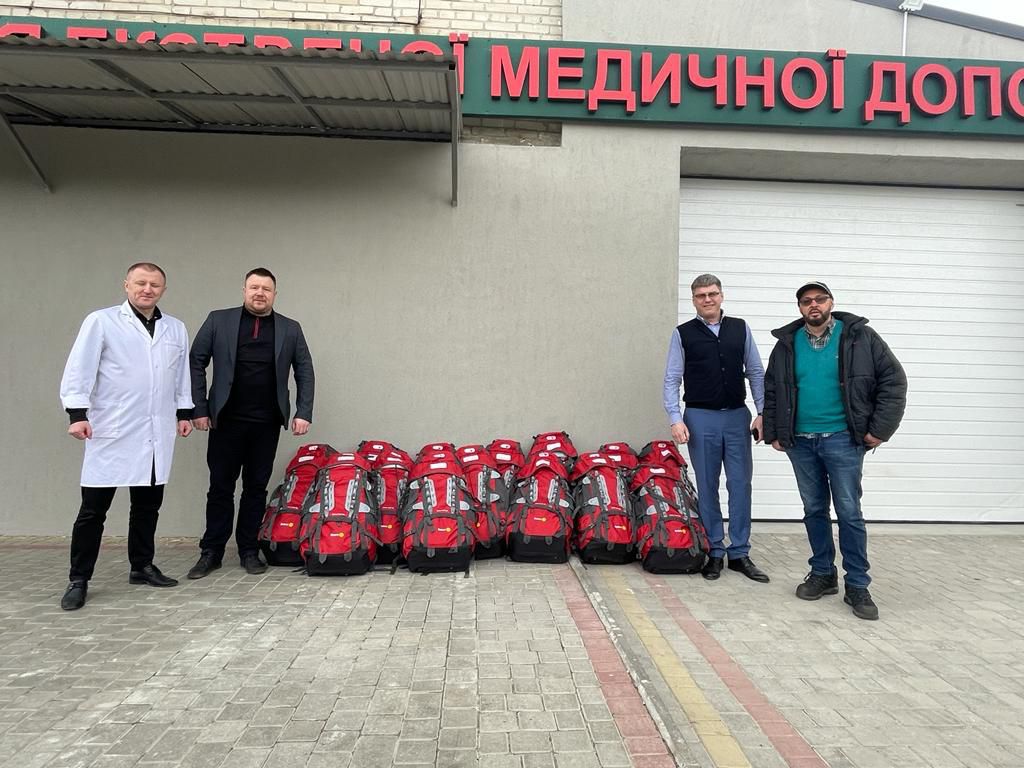 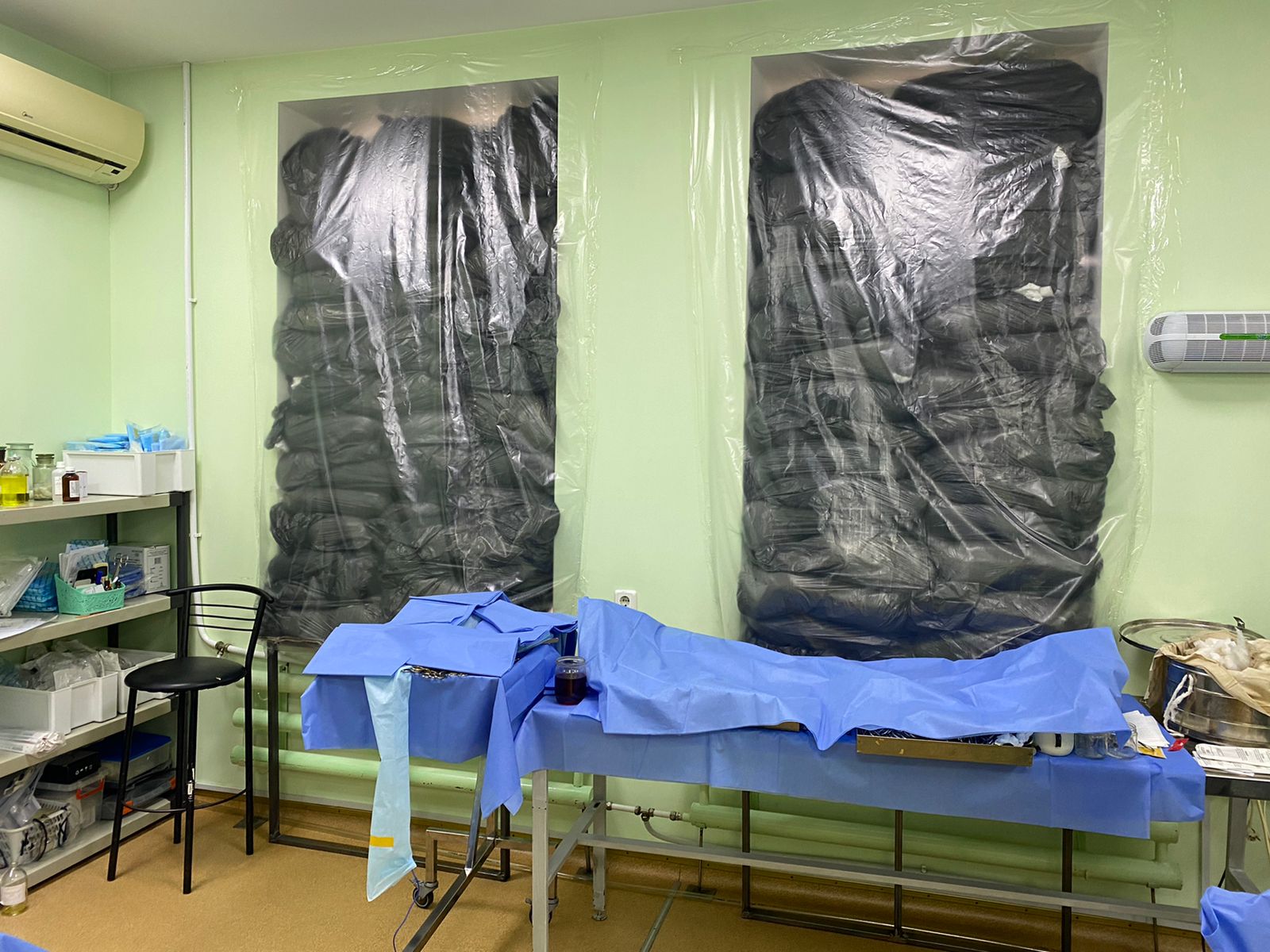 Transport de sacs à dos à Kiev et à Kharkiv
Protection d’une pièce contre les bombes
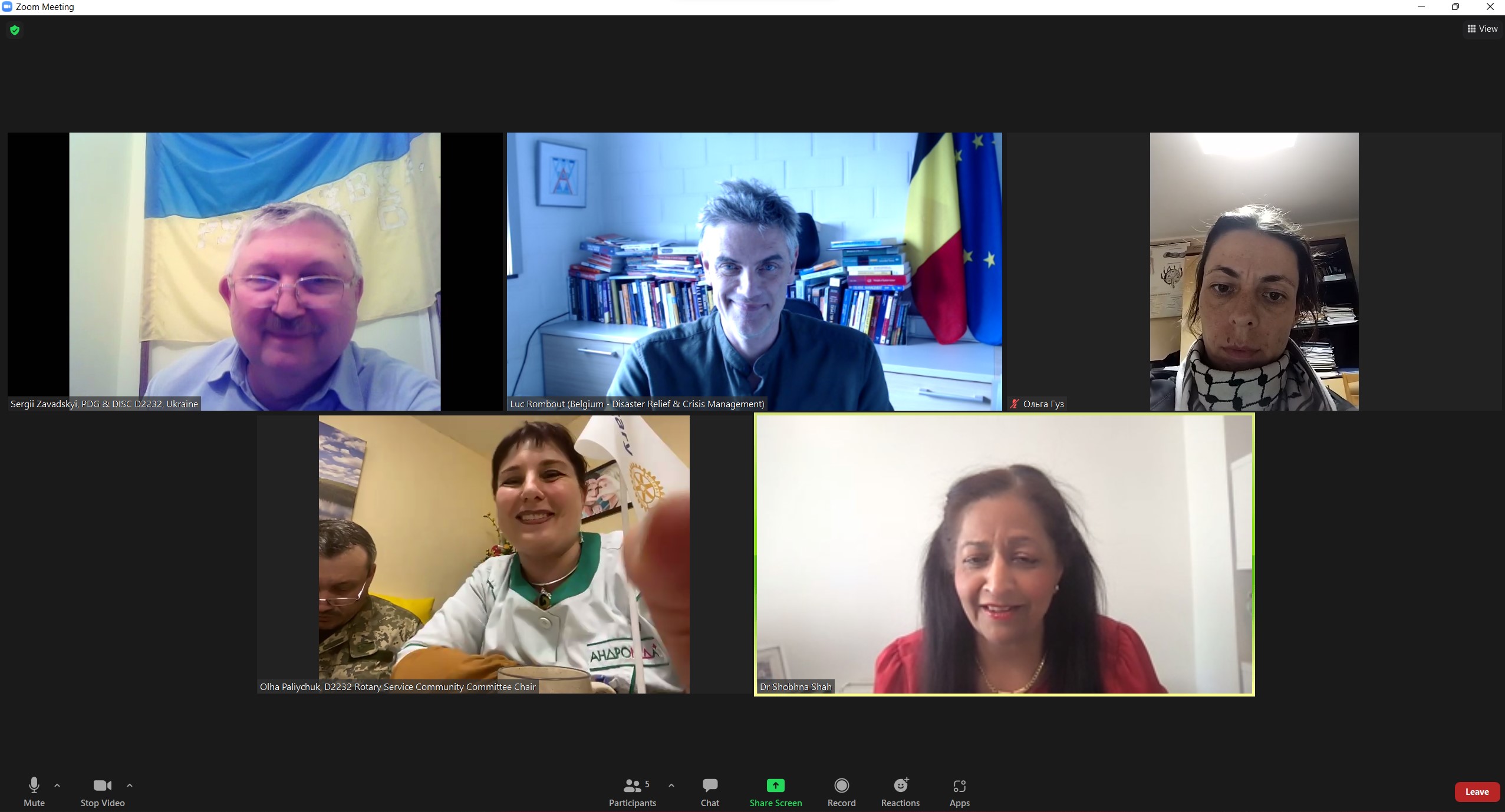 Communication en visio avec les responsables hospitaliers rotariens
Arrivée des premières palettes à Lutsk
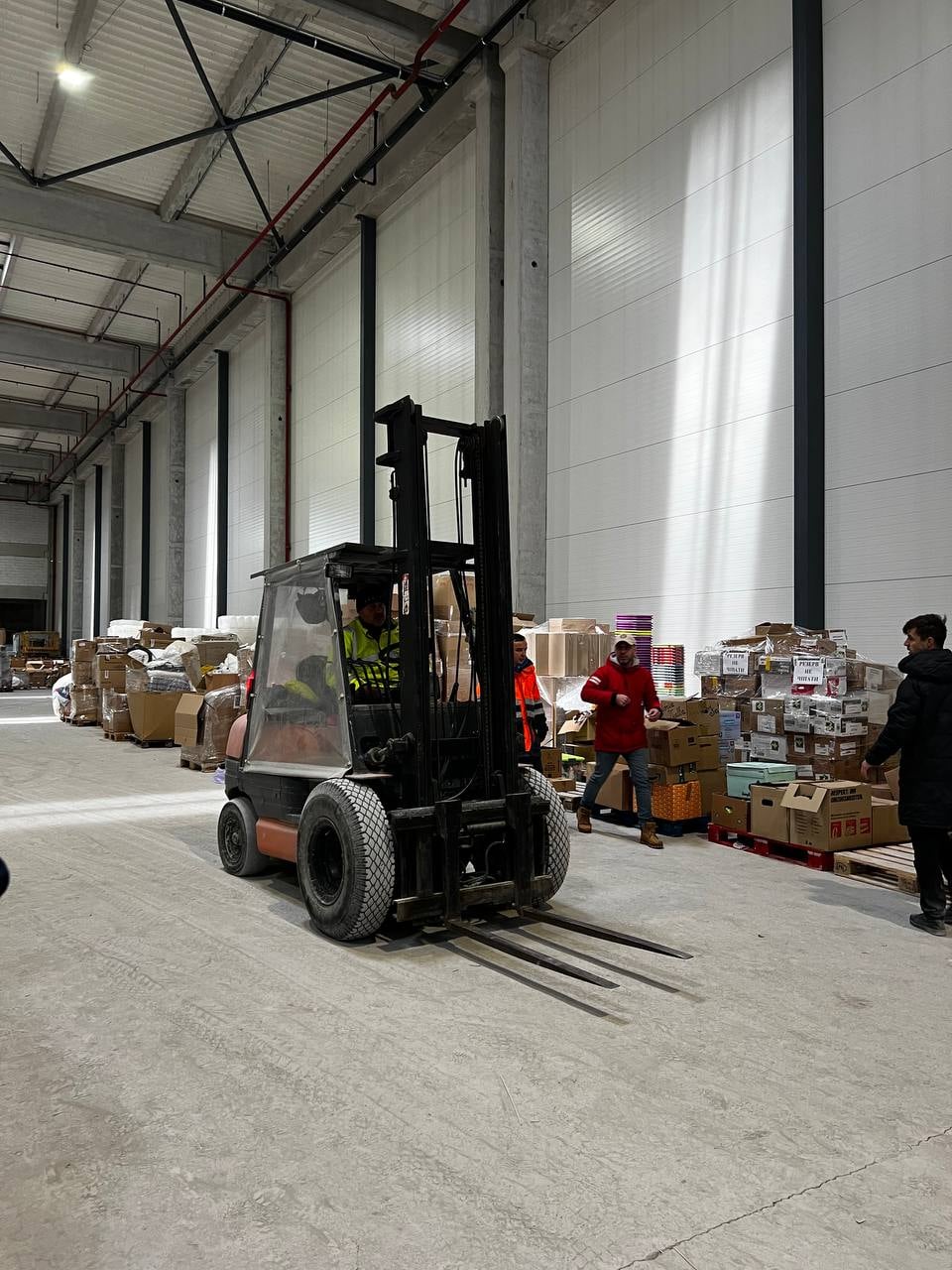 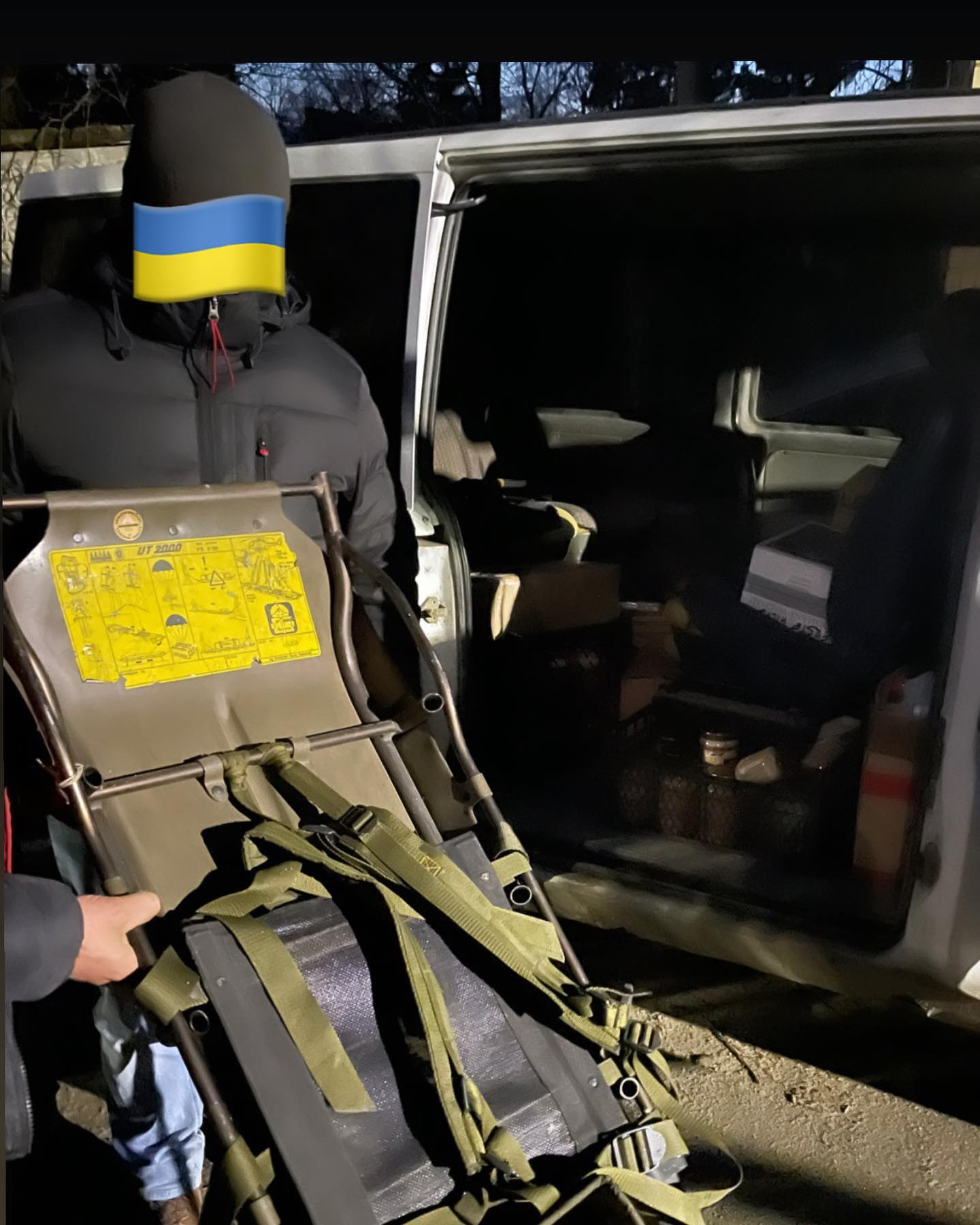 Un des dépôts entièrement contrôlés par les équipes rotariennes
Livraison nocturne aux emplacements de 1ère ligne.
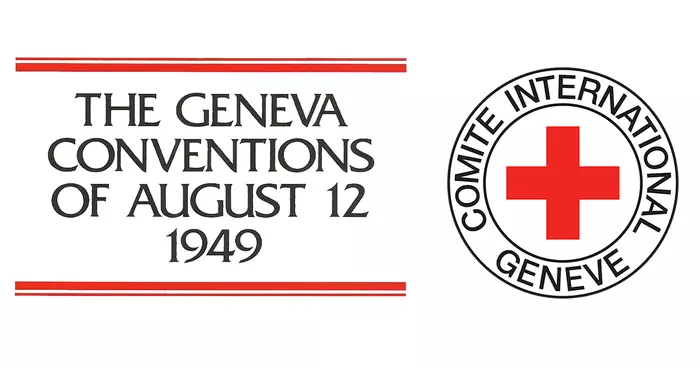 Toute notre assistance est fournie sur une base humanitaire neutre.
Toutes les parties impliquées s’engagent à respecter les Conventions de Genève.
(*) ainsi, les membres blessés des forces armées doivent recevoir des soins médicaux, quelle que soit leur nationalité.
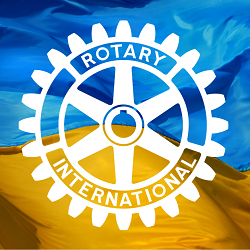 Merci!
дуже тобі дякую